Safe Sport Training ModuleNCD/OSZ All Hands Meeting November 17, 2020
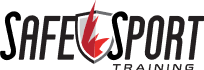 Safe Sport Training Video
https://youtu.be/sO8OFpbY_2o
What is Safe Sport Training?
The Safe Sport Training module was developed by the Coaching Association of Canada (CAC) and will help anyone involved in sport identify and prevent situations of maltreatment. 

What will you learn?
Acknowledgment – everyone has a role to play in keeping sport safe
Awareness – types of maltreatment, conditions that enable, recognize signs it’s happening
Action – how can you create a culture that protects all participants
Who needs to complete this training module?

As of April 1, 2020, anyone in any of the following roles within a Sport Canada-funded organization must be trained on conduct to prevent and address maltreatment: 
Decision-makers
Those with direct athlete contact, such as coaches
Those with no direct athlete contact, such as event volunteers
All officials at FIS level competitions will be required to have completed the Safe Sport Training module
Ontario Official Chairs are requesting that all Ontario officials complete the Safe Sport Training module
Coaches are required to complete the Safe Sport Training module as part of their ACA-CSC coach registration & licensing, thru SnowReg
[Speaker Notes: SQA officials, still to be determined which system is to be used for this training.]
Where do I go to complete the Safe Sport Training Module?

For Coaches - ACA-CSC SnowReg account, which will directed them to NCCP coach Locker where the Safe Sport Training module can be found. 
For Officials – https://safesport.coach.ca, which also directs to the NCCP coach Locker, and an account can be created free of charge.
The online training takes roughly 1.5 hours to complete, with quizzes and videos throughout.  There is a requirement to pass the final quiz.
Once completed, with a pass, NCCP will be updated.  For coaches, it takes a few days for ACA-CSC SnowReg to be updated.
[Speaker Notes: ACA-CSC – Alpine Canada Alpin – Canadian Ski Coaches
NCCP – National Coaching Certification Program

Within SnowReg, part of ACA-CSC Regular Coach 2020-2021 Requirements
-click on link and takes you to the NCCP Locker, where the Safe Sport Training Module is located. 
-SnowReg is updated with “complete” after completion of the Safe Sport Training Module.  It takes a few days for SnowReg to update. 

Officials/Volunteers can create an NCCP Locker account to access the training module

Available in English and French
Free of charge through an online portal (The Locker)]
More info available at: https://safesport.coach.ca/